Методический семинар

Тема «Особенности коррекционной работы по формированию словаря
 у учащихся младших классов»
Гончарова Надежда Владимировна,
учитель начальных классов
Ялуторовск, 2017 г
Результаты уровня сформированности словарного запаса учащихся 1 класса
Нарушения  лексико – грамматического компонента речевой системы
Нарушения  фонетико – фонематического компонента речевой системы
Грамматический строй 
недостаточно сформирован.
В речи отсутствуют сложные
 синтаксические конструкции,
Присутствуют аграмматизмы
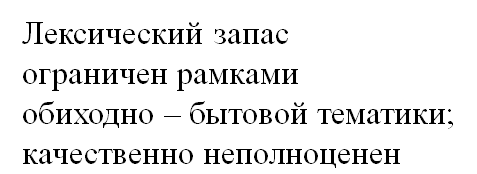 Дефектное произношение
оппозиционных звуков
нескольких групп
Недостаточная 
сформированность
 фонематических
 процессов
Уровень интеллектуального развития учащихся 1 класса
Тема:
«Особенности коррекционной работы
     по формированию словаря у учащихся младших классов»
Задачи:
Для успешной коммуникации необходимы:
Речевые упражнения:
Речевые ситуации:
Требования к изучению словаря:
Результаты уровня сформированности словарного запаса учащихся 3 класса
Динамика  интеллектуального развития учащихся 3 класса